Alaska Industrial Development and Export Authority
Overview of Interior Energy Project and Potential Purchase of  Pentex Alaska Natural Gas Company, LLC

Senate Special Committee on Energy
February 5, 2015
IEP Goals
Supply natural gas to Interior Alaska:
At the lowest cost possible
As many Alaska customers as possible
As soon as possible
IEP investments compliment alternative sources of gas supply from a natural gas pipe line
Lower PM2.5 in nonattainment areas of Interior
2/5/2015   |
Senate Special Committee on Energy
2
SB23 Finance Package
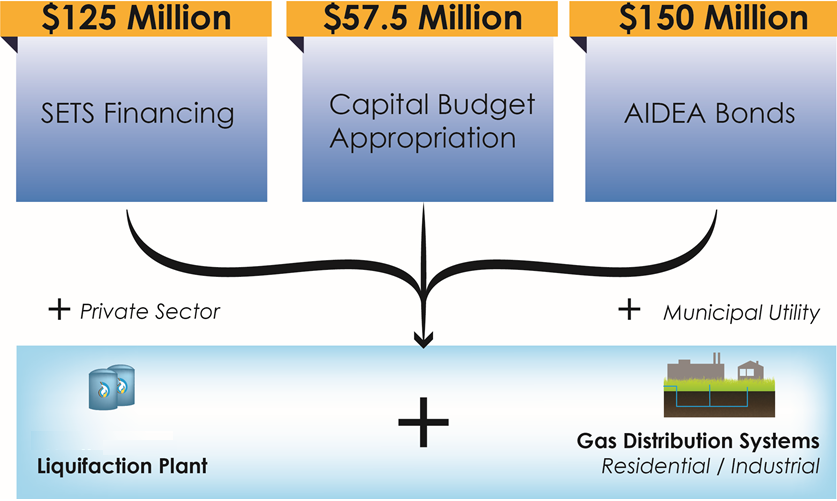 2/5/2015   |
Senate Special Committee on Energy
3
Interior Energy Project:Full Supply Chain Focus
Natural Gas Supply and Liquefaction
Natural Gas Distribution System
Transportation: Trucking or Railroad
LNG Storage and Regasification
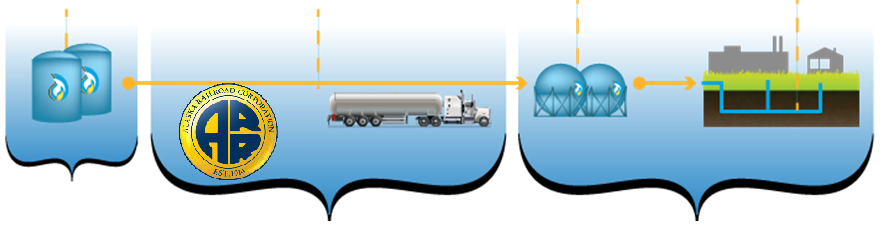 Interior Gas Utility
Fairbanks Natural Gas
Private Trucking Contractors or Alaska Railroad
AIDEA and Private Industry
2/5/2015   |
Senate Special Committee on Energy
4
IEP: Current Status
Pursued development of a North Slope supply of LNG with a private partner through a concession agreement format
AIDEA and AEA are now leading an effort to evaluate alternative sources natural gas
AIDEA is financing the buildout of natural gas distribution in Fairbanks and North Pole
AIDEA and AEA is working with parties to optimize each aspect of supply chain
2/5/2015   |
Senate Special Committee on Energy
5
Concession Agreement Overview
Concession Agreement was a legal framework for a public-private partnership
MWH was the project developer
Northleaf, a Canadian investment firm, was the private partner which would provide financing, construct, and operate LNG facility through Northern Lights, LLC 
AIDEA would provide financing and would own LNG facility
AIDEA would take the risk of a natural gas pipeline
Concession Agreement set out conditions required for financial close
AIDEA had to agree to project costs and commercial terms
MWH would provide construction and operating agreements
Negotiate and secure LNG supply with utilities
Develop a financial model with an agreed LNG price
2/5/2015   |
Senate Special Committee on Energy
6
Concession Agreement Results
Concession Agreement terminated due to inability to complete financial close by December 31, 2014
Higher capital cost than projected
EPC cost for North Slope LNG plant: $228 million not including  $20 million contingency and capitalized fees
Utilities could not commit to buy sufficient LNG at commercial terms presented to them
Present low oil prices increased the utilities’ demand risk
Delivered projected price of $13 to $14 per Mcf in conjunction with projected distribution cost of utilities didn’t meet community price goals
Progress achieved on the North Slope project
Detailed Design & Cost for North Slope LNG Facility
LNG plant operations team formed
Estimated trucking and storage costs
2/5/2015   |
Senate Special Committee on Energy
7
Focus on Full Supply Chain
Natural Gas Supply
Existing North Slope natural gas supply agreements
Exploring concepts to purchase low price Cook Inlet natural gas
LNG Plant
Exploring costs of new LNG capacity in Cook Inlet
Transportation
Working with private trucking contractors and AK. Railroad on costs and logistics for a Cook Inlet solution
Storage
AIDEA will work to build FNG’s cancelled storage project
Distribution
Ongoing AIDEA financing of buildout
Integrating the Interior utilities to lower costs
Conversions
Existing natural gas conversion working group
2/5/2015   |
Senate Special Committee on Energy
8
Natural Gas to Interior:Next Steps
Alternative sources of natural gas supply are being evaluated
Deliberate and public process, led by AIDEA and AEA
A new Project Charter outlines the process
Interior utilities & community will be heavily involved
Potential LNG sources include both the North Slope and Cook Inlet
Also investigating non-LNG supply (e.g., small diameter pipeline, propane, etc.)
2/5/2015   |
Senate Special Committee on Energy
9
Natural Gas Conversions
Conversion Working Group meets regularly to discuss home and business conversions as part of the Interior Energy Project
Formed on July 8, 2014
Regular participation from representatives of Alaska Energy Authority, Alaska Housing and Finance Corporation, the Fairbanks North Star Borough, Fairbanks Natural Gas, and the Interior Gas Utility
Surveyed the community’s willingness and cost to convert
Estimate the total community conversion rate and gas use
Estimate the demand for conversion financing
Working towards a comprehensive program to coordinate the financing of conversions to natural gas
2/5/2015   |
Senate Special Committee on Energy
10
Natural Gas Distribution
In 2014, AIDEA financed:
FNG’s build out of 33.4 miles of pipe in Fairbanks
IGU’s system design and purchase of pipe
The AIDEA Board is considering IGU’s application for a $30 million financing 
Summer 2015 construction of Phase 1 (North Pole build out – 72 miles reaching 2,177 customers)
In 2015, FNG projects to build out approximately 26.2 miles of pipe in Fairbanks
With the proposed purchase of Pentex, AIDEA would acquire FNG
2/5/2015   |
Senate Special Committee on Energy
11
Pentex Acquisition Overview
AIDEA signed a Letter of Intent to purchase Pentex Alaska Natural Gas Company, LLC
Signed January 26, 2015
Non-binding
$52.5 million price includes all Pentex assets
Letter of Intent provides framework for evaluating the proposed purchase through a public process 
Subject to AIDEA due diligence, AIDEA Board vote, and regulatory approval
Intended to reduce distribution costs by creating an integrated system which will accelerate expansion and reduce operating cost
Opens up options for new LNG supply
2/5/2015   |
Senate Special Committee on Energy
12
Pentex Acquisition:Key Points
Strategic investment that can play a critical role in achieving the long-term success of the IEP
Expecting to integrate distribution systems by ensuring coordination between utilities, avoiding duplication
Investment is expected to provide immediately price relief to existing FNG customers due AIDEA’s cost of capital being substantially lower that of FNG
Investment will allow AIDEA to restart construction of LNG storage in Fairbanks. Expanded storage is key in creating an integrated and efficient distribution system for Fairbanks
Investment would be of short duration with the goal of working with community to transition to a single utility serving the Interior
AIDEA would not directly operate the utility
2/5/2015   |
Senate Special Committee on Energy
13
Benefits of Utility Coordination & Integrated Distribution System
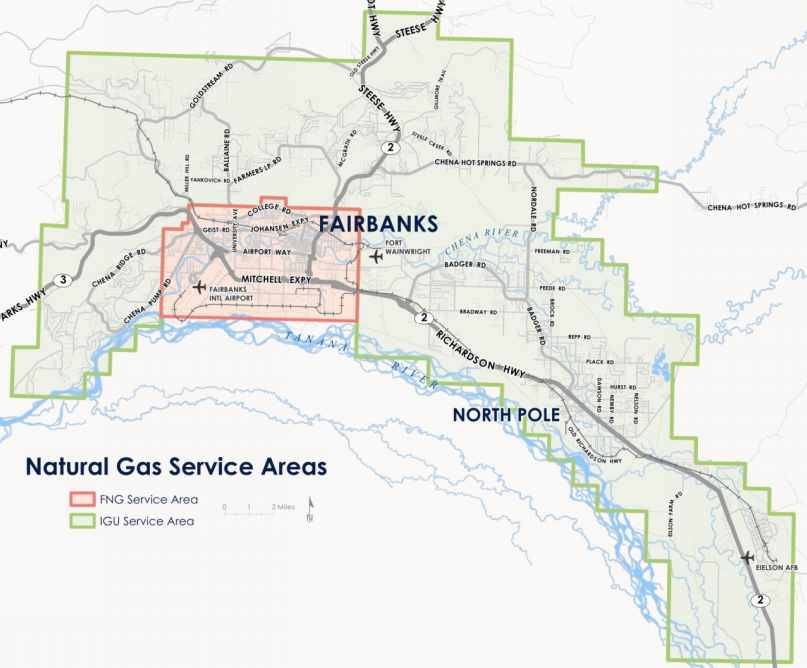 Reduce construction cost
Reduce O&M and overhead costs
Restart FNG’s efforts to build storage
Unified effort to purchase LNG
Faster expansion of service to customers through coordinated build out of system
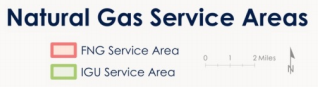 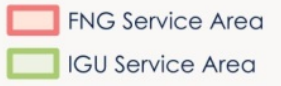 2/5/2015   |
Senate Special Committee on Energy
14
Impact on the Pending Sale of the Titan LNG
AIDEA will acquire Pentex as an entity, inclusive of Pentex’s interest to sell the LNG facility and trucking assets to a Hilcorp subsidiary
AIDEA’s acquisition of Pentex would not displace any pre-existing contractual obligations for asset sale and LNG supply agreements
AIDEA will carefully review these agreements as part of its due diligence  
LNG supply agreement under consideration by RCA
Existing LNG supply agreement provides less that 20% of Interior needs
Pentex, under AIDEA ownership, may explore with Hilcorp expanding the Titan LNG plant
Acquisition of Pentex may provide an opportunity to quickly bring more LNG to the Interior
2/5/2015   |
Senate Special Committee on Energy
15
AIDEA Due Diligence
Full due diligence will be completed before the deal is approved
Full financial, technical, and legal review
Ensure proposed purchase price reflective of fair market value 
Examine the existing agreements with Hilcorp
Complete finance plan that shows AIDEA will recover its investment with rate of return under AS: 44.88.172
Ensure purchase will advances the Interior Energy Project goals and promotes economic development
Solicit review and advice of local governments
2/5/2015   |
Senate Special Committee on Energy
16
AIDEA’s Next Steps
Commence due diligence review to confirm whether the Pentex acquisition is a prudent investment for AIDEA
Negotiate definitive agreement with Pentex
Solicit advice from local governments
Submit due diligence and finance plan to Board through AIDEA’s public hearing process
Proposed transaction would be considered by Board and voted on by Board in a public meeting
2/5/2015   |
Senate Special Committee on Energy
17
Alaska Industrial Development and Export Authority
Questions?